¿Cómo se autoamontonan los bichos?El fenómeno de flocking desde la mecánica estadística
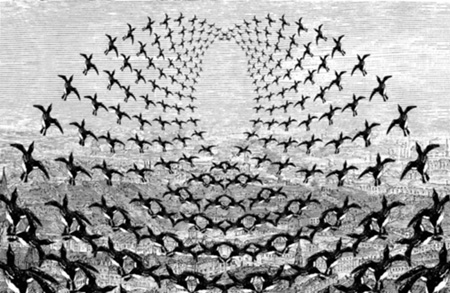 Lucas Barberis
Instituto de Física de Líquidos y Sistemas Biológicos 
 CONICET – UNLP. La Plata
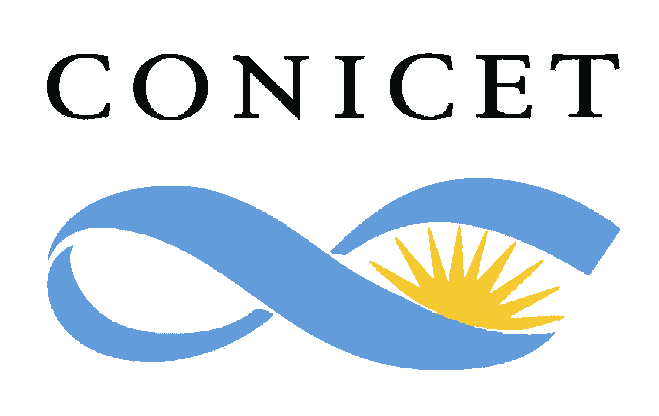 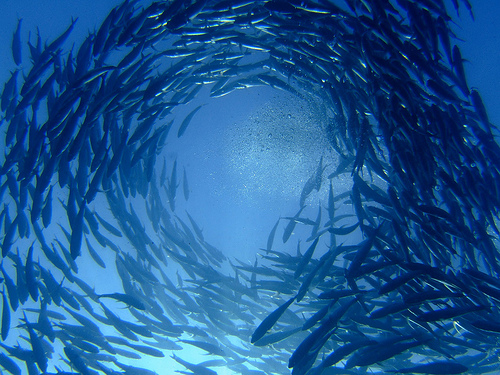 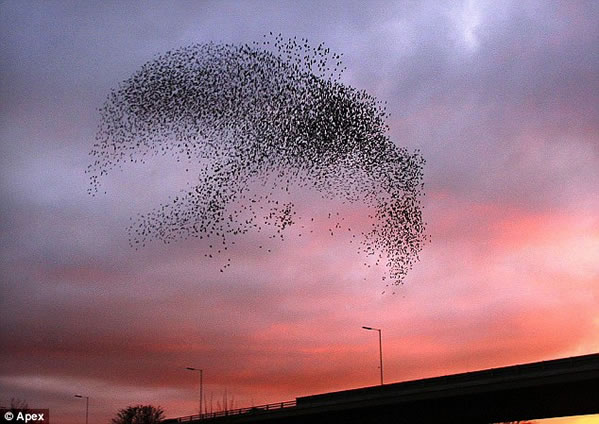 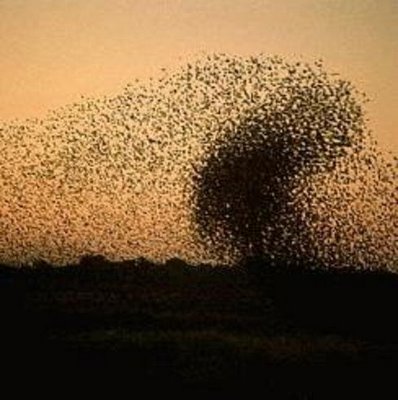 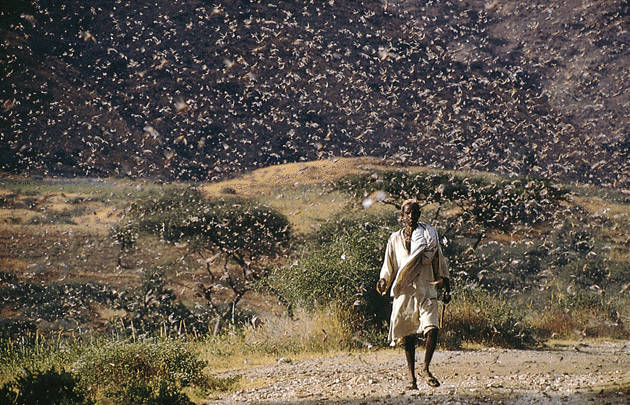 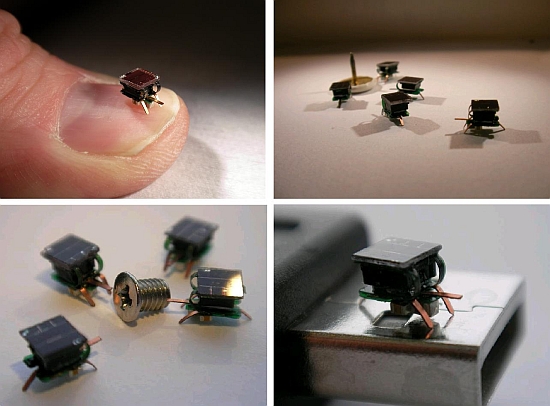 Modelo tipo Campo Medio
Cada bicho va a cambiar su dirección ,
dada por el promedio de las direcciones de sus vecinos.
Modelo tipo Campo Medio
h -> intensidad del ruido.
Pero a cada uno lo “ve” con un error.
Modelo tipo Campo Medio
Entonces toma una nueva dirección dada por el promedio de lo que “vio”
Modelo tipo Campo Medio
Entonces toma una nueva dirección dada por el promedio de lo que “vio”
Modelo tipo Campo Medio
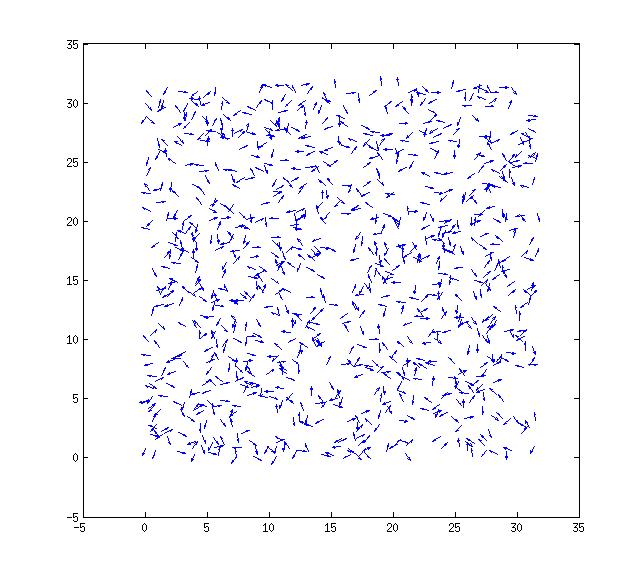 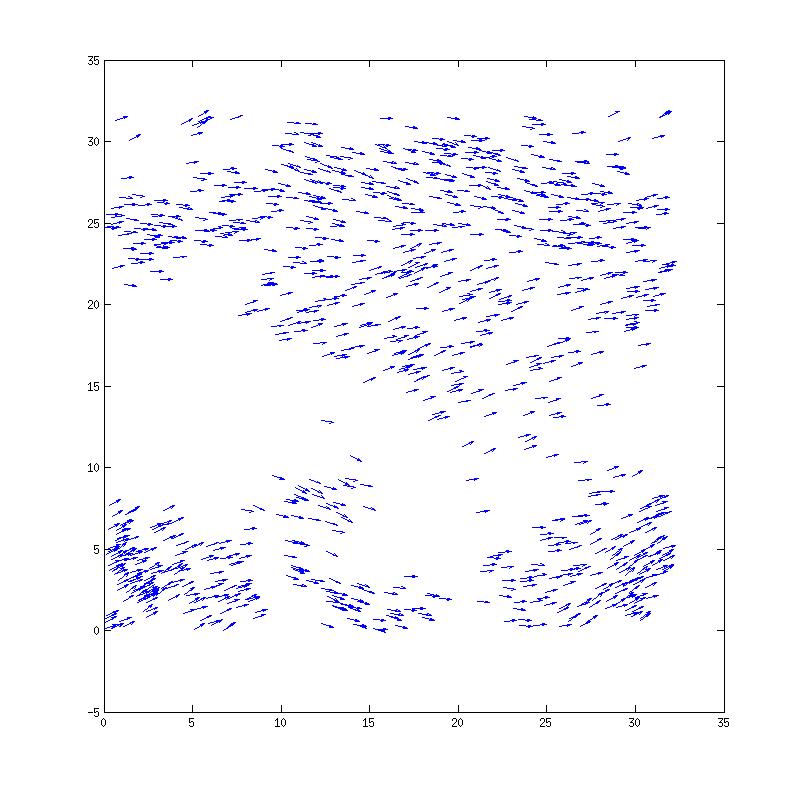 Alto nivel de ruido – Bajo orden                                             Bajo nivel de ruido  - Alto orden
Lo hacemos con todos  los individuos  y repetimos el proceso muchas veces.
Modelo tipo Campo Medio
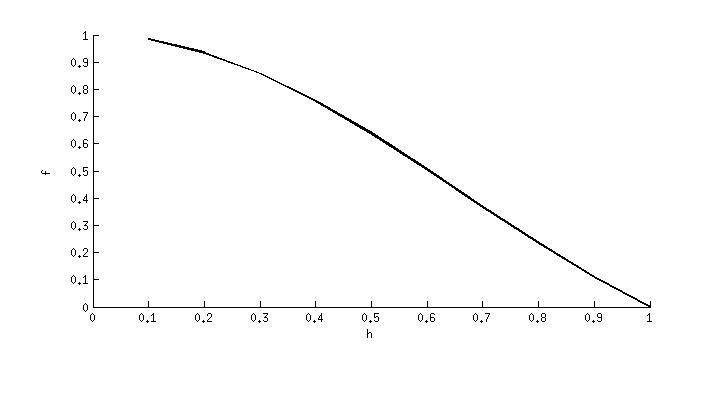 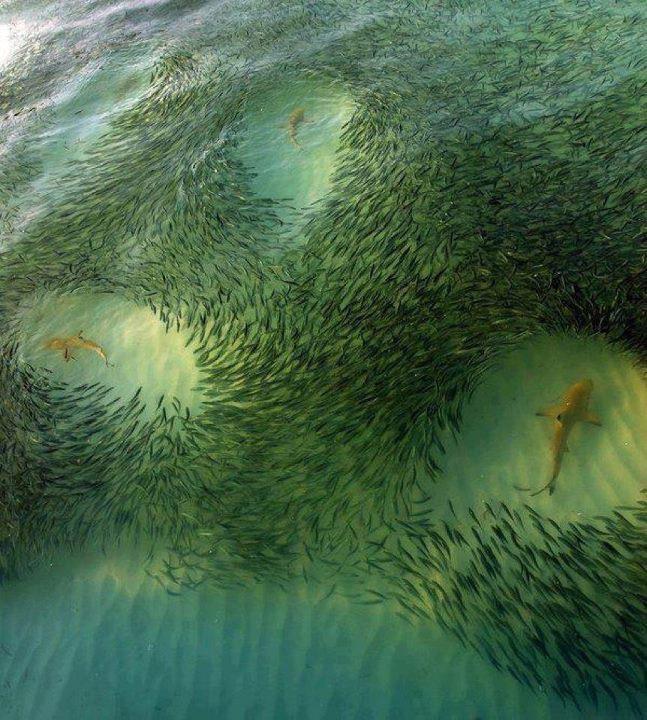 Organizamos los datos.
Modelo de Vicseck
Modelo de Vicseck
El bicho tiene un ‘rango de visión’
Modelo de Vicseck
El bicho tiene un ‘rango de visión’
Modelo de Vicseck
Modelo de Vicseck
Modelo de Vicseck
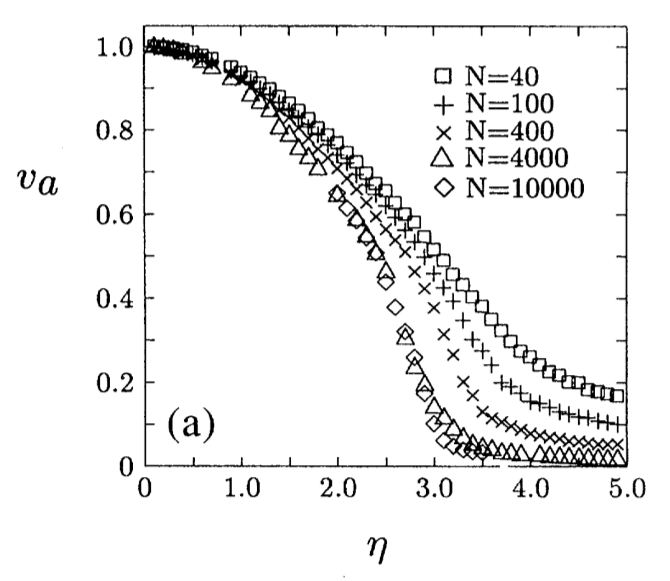 Modelo K
K=3
Modelo K
K=2
Modelo K
K=4
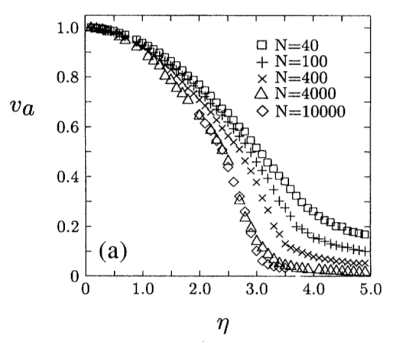 Modelo K
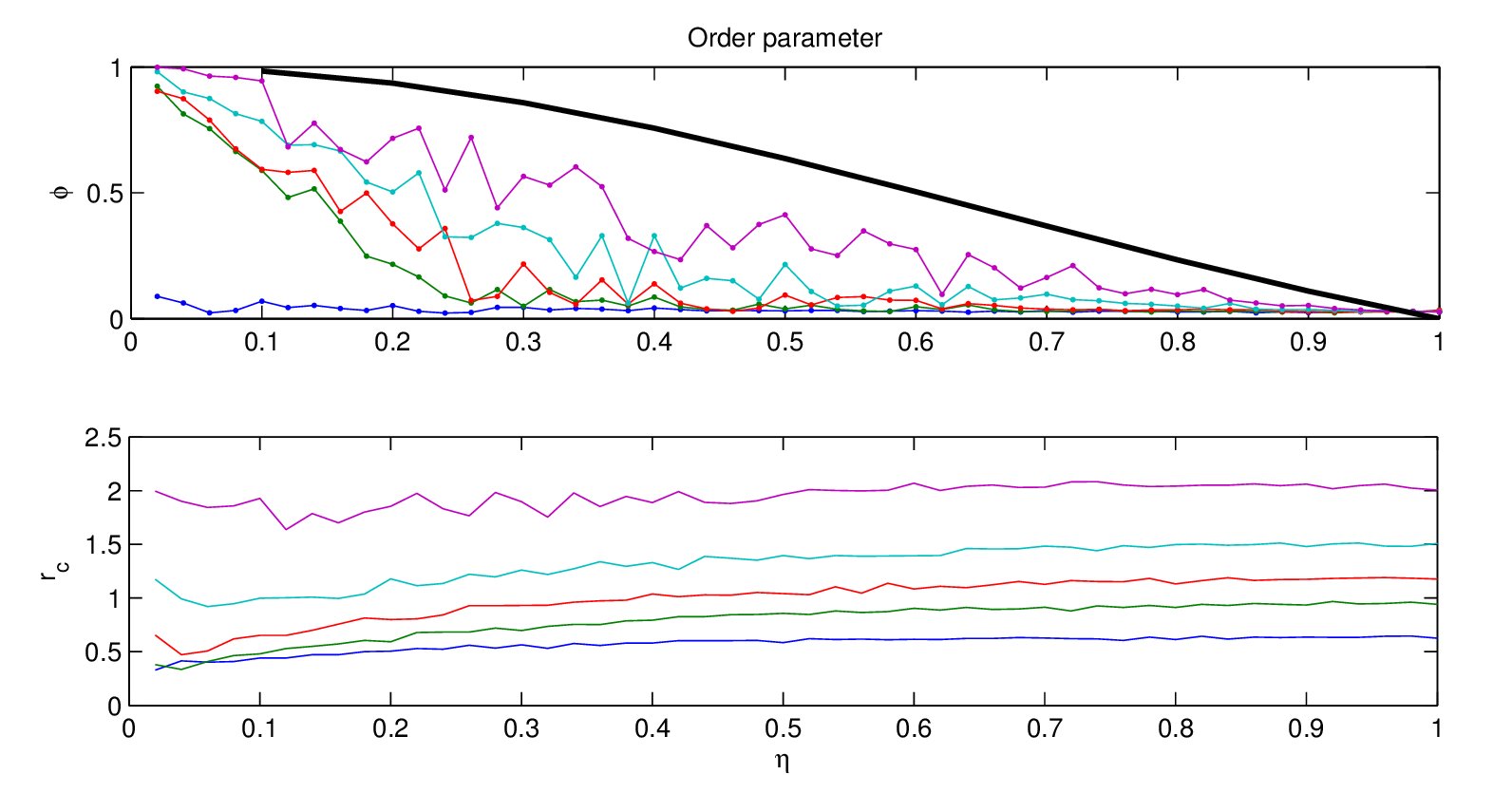 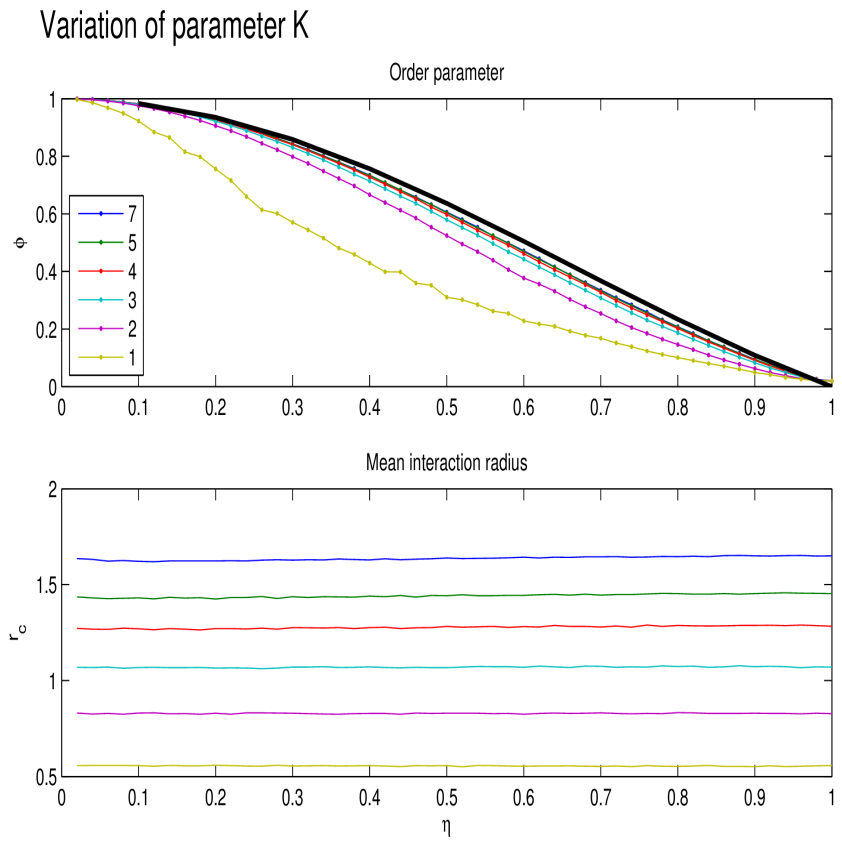 Vicseck
Campo Medio
Modelo K
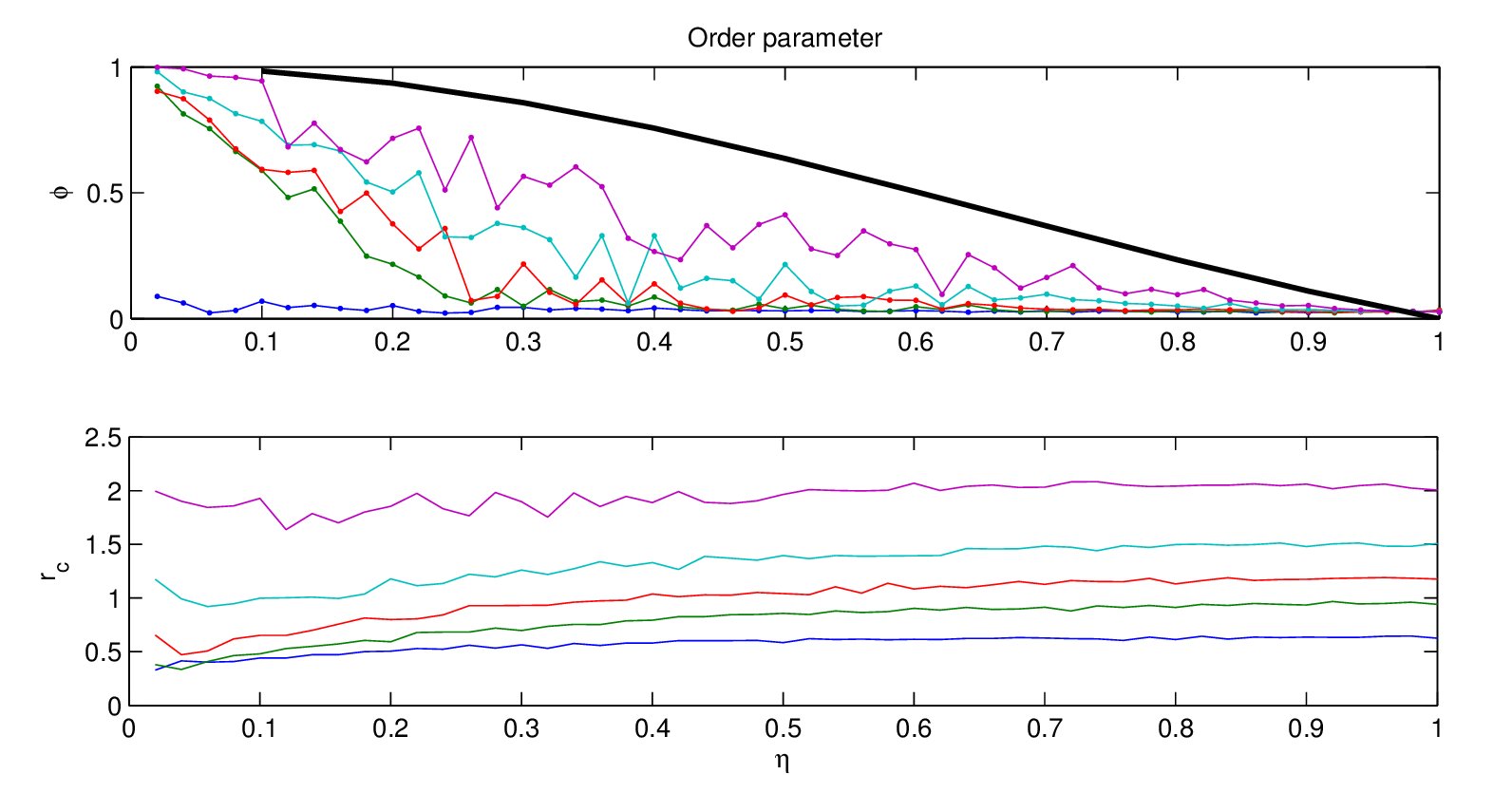 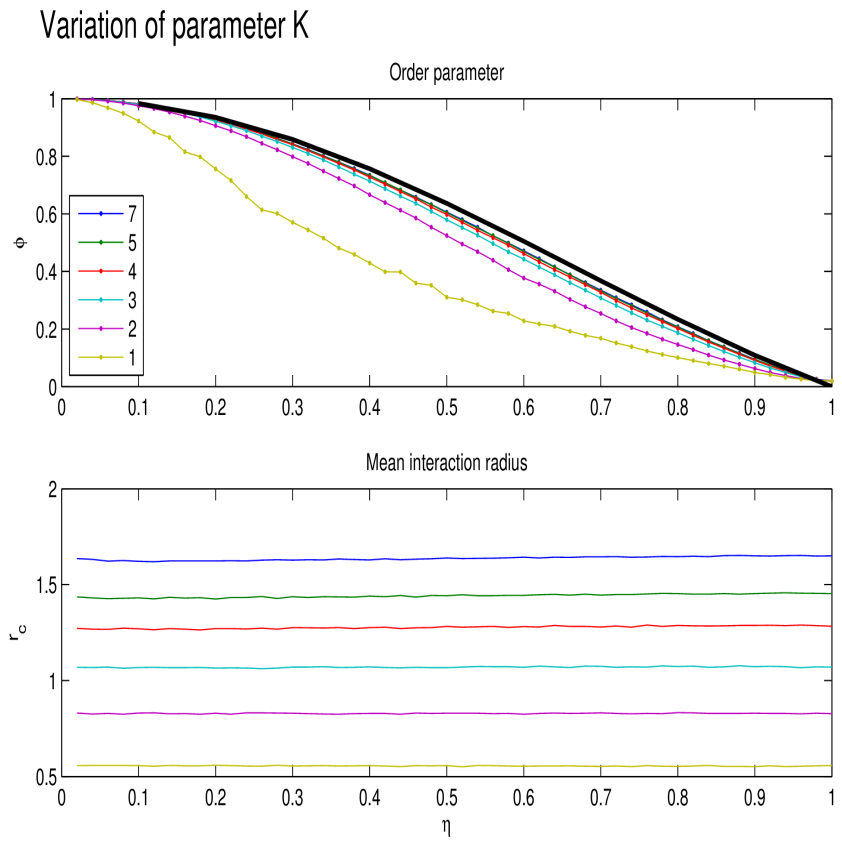 ¿EVOLUCION?